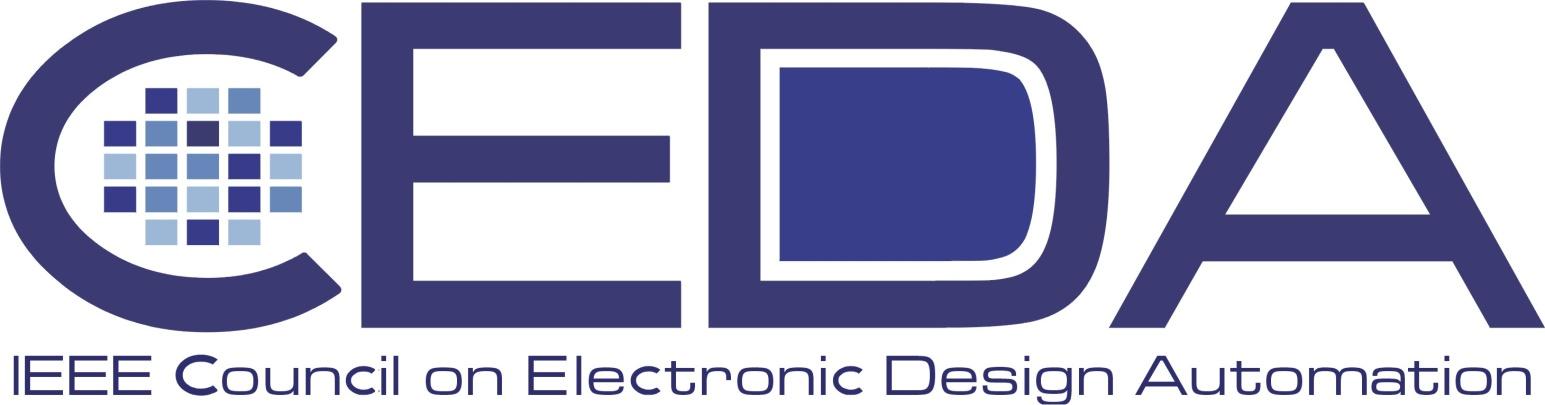 Awards report                  June 2012
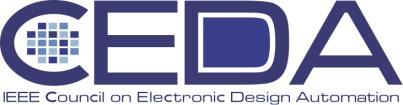 Awards Committee members
Andreas Kuehlmann
Hidetoshi Onodera 			    
Enrico Macii
Alberto Sangiovanni Vincentelli
Donatella Sciuto
Sachin Sapatnekar
David Yeh (chair)
CEDA Fellow committee
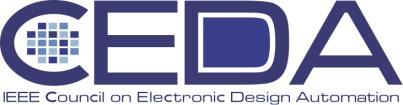 Sani Nassif (chair)
Luca Benini
Al Dunlop
Chris Chu
Luis Miguel Silveria
Bryan Ackland
Existing CEDA Awards
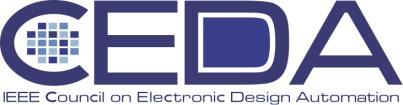 Phil Kaufman Award for Distinguished Contributions to EDA
Jointly sponsored with EDA Consortium: honors for impact in EDA in one of the categories of business, industry direction & promotion, technology & engineering or educational & mentoring 
Deadline for calls: June 30
Awards committee: 2 CEDA members + 2 EDAC members
McCalla Award
Best Paper Award for ICCAD
Awards committee: ICCAD committee
Pederson Award
Best Paper Award for TCAD
Deadline: February 15
Managed by TCAD EIC
[Speaker Notes: John has been talking to EDAC with Bob Gardner
Selection chair is rotating between EDAC and CEDA]
Existing CEDA Awards
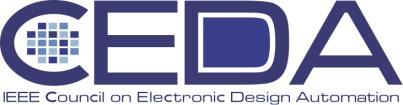 Newton Award
Technical Impact Award in Electronic Design Automation; joint with SIGDA
Deadline: February 1
Awards committee: 3 CEDA members + 3 SIGDA members
Early Career Award
Highest educational degree awarded within last 8 years
Deadline: April 15
Awards committee: CEDA awards committee members
Distinguished Service Award
Honor volunteers  and contributors to CEDA with outstanding service 
Call out December 1 to CEDA exCom, BOG and committees, 	deadline January 1
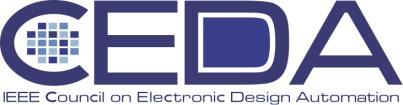 Funding
Update 2012
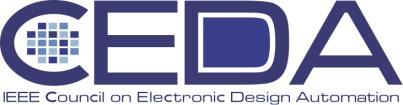 Kaufman Award
2011: Dr. C. L. David Liu, the William Mong honorary chair professor of Computer Science and former president of the National Tsing Hua University in Hsinchu, Taiwan.
Distinguished Technical Contributions, Leadership Skills, and Business Acumen in Electronic Design Automation.
Award dinner: November 8, 2011 at ICCAD.
Recognition at 2012 DAC
CEDA contributed to the expenses of the Kaufman Award Dinner with 10,000$ overall
[Speaker Notes: Selection chair is rotating between EDAC and CEDA]
Update 2012
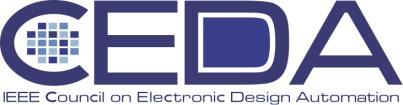 Pederson Award
Endowment covers the cost ($2K) from 2011
2012 award: 
Umit Ogras, Paul Bogdan, and Radu Marculescu for “An Analytical Approach for Network-on-Chip Performance Analysis,” IEEE Transactions on Computer-Aided Design of Integrated Circuits and Systems, Vol, 29, No. 12, pp. 2001-2013, December 2010.
[Speaker Notes: Selection chair is rotating between EDAC and CEDA]
Update 2012
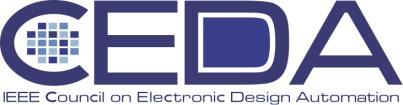 Newton Technical Impact Award in Electronic Design Automation
Award Citation:  For advancing the theory and implementation of model order reduction for efficient circuit analysis via dominant pole/zero methods
Title: PRIMA: Passive Reduced-Order Interconnect Macromodeling Algorithm," IEEE Transactions on Computer-Aided Design of Integrated Circuits and Systems, Vol. 17, No. 8, pp 645-654, August 1998
Recipients: Altan Odabasioglu, Mustafa Celik, and Larry Pileggi
Update 2012
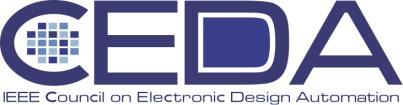 Early Career Award
Nominations received
Awarded at ICCAD
2011 recipient: Valeria Bertacco, University of Michigan
For outstanding contributions to hardware verification, including her work on semi-formal verification, runtime and post-silicon verification, and correctness-constrained execution
2012 decision in progress
Distinguished Service Award
No nominations for 2012
Outstanding Service Contribution
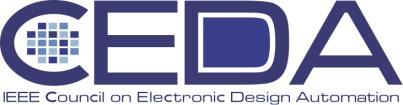 Executive  committee to recognize  Outstanding Service Contribution award to major conferences sponsored by CEDA: DAC, ICCAD, and DATE
At DAC 2012: Leon Stok as 2011 General Chair
At ICCAD 2012: Joel Phillips as 2011 General Chair
At DATE 2013: Wolfgang Rosenstiel as General Chair (2012)
McCalla award
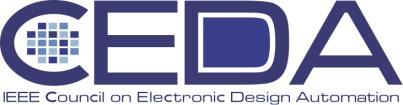 Conference award sponsored by CEDA funds
Decision by ICCAD Best Paper Committee
2011 Best Paper Awards:
Matthias Althoff, Akshay Rajhans, Bruce Krogh, Soner Yaldiz, Xin Li, and Larry Pileggi, for the paper titled, “Formal Verification of Phase- Locked Loops Using Reachability Analysis and Continuization”
Mustafa Ozdal, Steven Burns, and Jiang Hu, for the paper titled “Gate Sizing and Device Technology Selection Algorithms for High-Performance Industrial Designs”
2011 Ten Year Retrospective Most Influential Paper
Lintao Zhang, Conor Madigan, Matthew Moskewicz, and Sharad Malik, for the paper titled, “Efficient Conflict Driven Learning in Boolean Satisfiability Solver”, from ICCAD 2001